Blood Collection
Arteries, Veins and Capillaries
Circulatory System
In order to be able to perform blood collection; an understanding of the circulatory system is important.
Blood Letting or phlebotomy dates back to the 5th century BC.
All medical treatment was based on four body humors (fluids or semifluids found in the body.)
These “humors” were blood, phlegm, yellow bile and black bile.
To establish health:  techniques such as purging, starving, vomiting and blood letting were used.
History of Blood Letting
Middle ages barbers along with surgeons practiced the art of blood letting.
The red stripe on the barber’s pole represents blood, white strip stood for tourniquet and pole symbolized the stick squeezed by the patient to dilate the vein.
Blood letting flourished into the 18th and early 19th century.
In 1799 George Washington died after 9 pints of blood were taken in 24 hours in an attempt to cure his throat infection.
Today “Blood Letting” or Phlebotomy is done by trained medical personnel for the purpose of diagnostic testing and or for donation of blood for patients.
Function and Structure of Blood Vessels
Arteries
Arterioles
Capillaries
Venules
Veins
Function and Structure of Blood Vessels
Arteries:
Consist of three layers
Function:  To carry blood away from the heart
Each artery has a thick middle muscle layer that allows the vessels to expand and contracts as blood pressure rises and falls.
Arteries have a pulse and are located deeper than veins.
Arteries branch into arterioles.
Function and Structure of Blood Vessels
Arterioles:
Smaller than arteries
Have three layers – layers are thinner than those in arteries
These branch into capillaries
Function and Structure of Blood Vessels
Capillaries:
Microscopic blood vessels composed of one layer of simple squamous epithelial cells
Substances are exchanged between blood and the surrounding tissue in the capillaries.
Capillaries join together to form venules.
Function and Structure of Blood Vessels
Venules
Composed of three thin layers
Combine together to form veins
Veins:
Carry blood towards the heart
Contain valves that prevent the backflow of blood.
Have three layers but thinner than arteries and are safer and easier to access.
Function and Structure of Blood Vessels
Arteries and Veins:
A difference in feel of veins and arteries can be detected when palpating (gently touching and pressing down on an area to feel texture, size and consistency).
Veins feel spongy  and arteries feel more elastic and have a pulse.
Veins are the vessels most often used in blood collection because they are closer to the surface than arteries and are safer and easier to access.
Function and Structure of Blood Vessels
Trunk and legs
Function and Structure of Blood Vessels
Function and Structure of Blood Vessels
Comparison of Blood Substances
The composition of capillary blood is different from that of venous blood.
Function and Structure of Blood Vessels
Comparison of Blood Substances
Because capillary and venous blood specimens may yield different test results, performance of a capillary technique must always be reported.
Additionally, if an analyte from previous table needs to be retested, the same blood collection technique must be used.  (Especially significant when comparing glucose results during a glucose tolerance test that requires multiple glucose tests during a 2-3 hour time frame.
Capillary Puncture
Capillary or dermal puncture
An efficient means of collecting a blood specimen when only a small amount of blood is required.
Capillary puncture is warranted in the following situations:
Older patients
Pediatric patients
Frequent glucose monitoring
Patients with burns or scars in venipuncture sites.
Obese patients
Patients receiving intravenous therapy
Patients who have had a mastectomy
At risk for venous thrombosis
Capillary Puncture
Capillary punctures are warranted in the following conditions continued from previous slide.
Patients who are severely dehydrated
Tests that require a small volume of blood.
As mentioned capillary blood is a mixture of arterial and venous blood with small amounts of tissue fluids.(especially in the first drop of blood.)
Capillary Puncture
Equipment:
The device used to perform a dermal puncture is the lancet, which delivers a quick puncture to a predetermined depth.
OSHA has directed that lancets must have retractable blades
They must also have locks that prevent accidental puncture after use and that prevent the device from being reused.
Must always be discarded in a sharps container.
Collection containers.
Different types of collection devices and containers are available and the ones used depend on the test to be performed.
Microcollection, or Microtainer, tubes hold up to 0.75mL of blood and are available with a variety of anticoagulants and additives.   Tops are color-coded in the same fashion as evacuated tubes.
Blood is collected drop-wise into these containers through a funnel-like device.  Also to be used are capillary tubes.
Capillary Puncture
Containers:
Capillary tubes:
Glass or plastic tubes that draw blood by capillary action (blood fills into these narrow tubes without the need for suction.)
If the capillary tube is coated with the anticoagulant heparin, a red band will be seen at the top of tube.  A common heparin-coated tube is the microhematocrit tube used for determining the percentage of packed red blood cells in the microhematocrit test.
Manufacturers also provide various collection devices for obtaining small amounts of blood for “point of care” testing such as for glucose, hemoglobin A1c and cholesterol.
Blood collected from capillary puncture also can be deposited on paper cards such as the Gutherie card to test neonates for certain metabolic disorders such as phenylketonuria (PKU)
Capillary Puncture
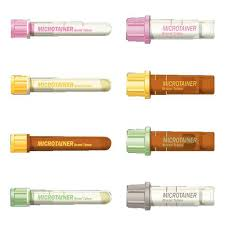 Capillary tubes
Microtainer tubes
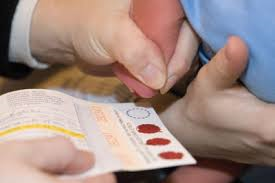 Gutherie card;PKU testing
Capillary Puncture
Routine Capillary Puncture:
Site selection
In adults and children:  usual puncture site is the ring finger, but capillary blood can be obtained from the middle finger or heel.
Thumb is usually too callused.
Index finger has extra nerve endings that make the puncture more painful.
The fifth finger has too little tissue for a successful puncture.
The puncture is made at the tip and slightly to the side of the finger.
Be sure to puncture a fleshy area closer to the center of the finger to prevent damage to underlying bone.
Avoid areas that are callused, scarred, burned, infected, cyanotic or edematous.
Capillary Puncture
Site selection:
Children younger than 1 year:
Dermal puncture is performed on the medial and lateral surfaces of the plantar surface (bottom( of the heel.  Other areas are unsafe and bone or nerve damage to an infant may occur.  (Blood flow can be increased seven fold by applying a warm, moist towel (or warming device) at a temperature no higher than 42° C for 3-5 minutes.
Patient Preparation:
Put on gloves
Cleanse the finger well with an alcohol prep pad.
If patient has excessively soiled hands, ask the person to wash them before the procedure.
If hands are cold , warm them in warm water and dry them thoroughly or ask the person to rub or shake them vigorously.
Capillary Puncture
Must work efficiently when performing a capillary puncture because blood flow stops quickly.
Have supplies organized and within easy reach.
Grasp the finger firmly and apply gentle, intermittent pressure, but do not squeeze or “milk” it.
Press the puncture device firmly against the skin and quickly depress the plunger.
Capillary Puncture
Collecting the Specimen:
After the dermis is punctured:
IMPORTANT:  wipe away the first drop of blood with sterile gauze.  This drop of blood contains tissue fluid that could interfere with tests results.
Fill the sampling containers according to manufacturers directions.
Touch the container to the drop of blood as it is released from the puncture site but do not touch the skin.
If blood flow stops, wiping the site with sterile gauze may restart the flow.
After the containers have been filled, ask the patient to apply pressure to the gauze you have placed over the puncture site if patient is able.
Seal containers as recommended by the manufacturer if necessary.
Capillary Puncture
Specimen Handling
Capillary containers often are too small for a label to be applied.
Efficient method is to transport capillary  tubes is to remove the stopper from a red-top tube, insert the capillary tubes. Sealed-end down, replace the stopper, and label the tube.
Microtainer tubes have plastic plugs that fit over the top.  They may be placed in a labeled tube or a labeled zipper-lock bag for transport.  Always decontaminate collection containers before delivering them to the laboratory if blood was deposited on the surface during collection.
The End